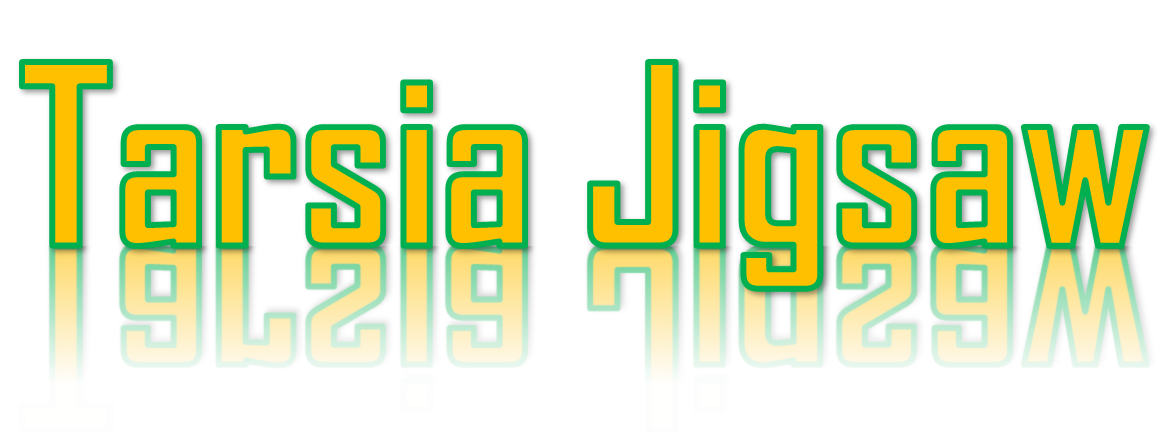 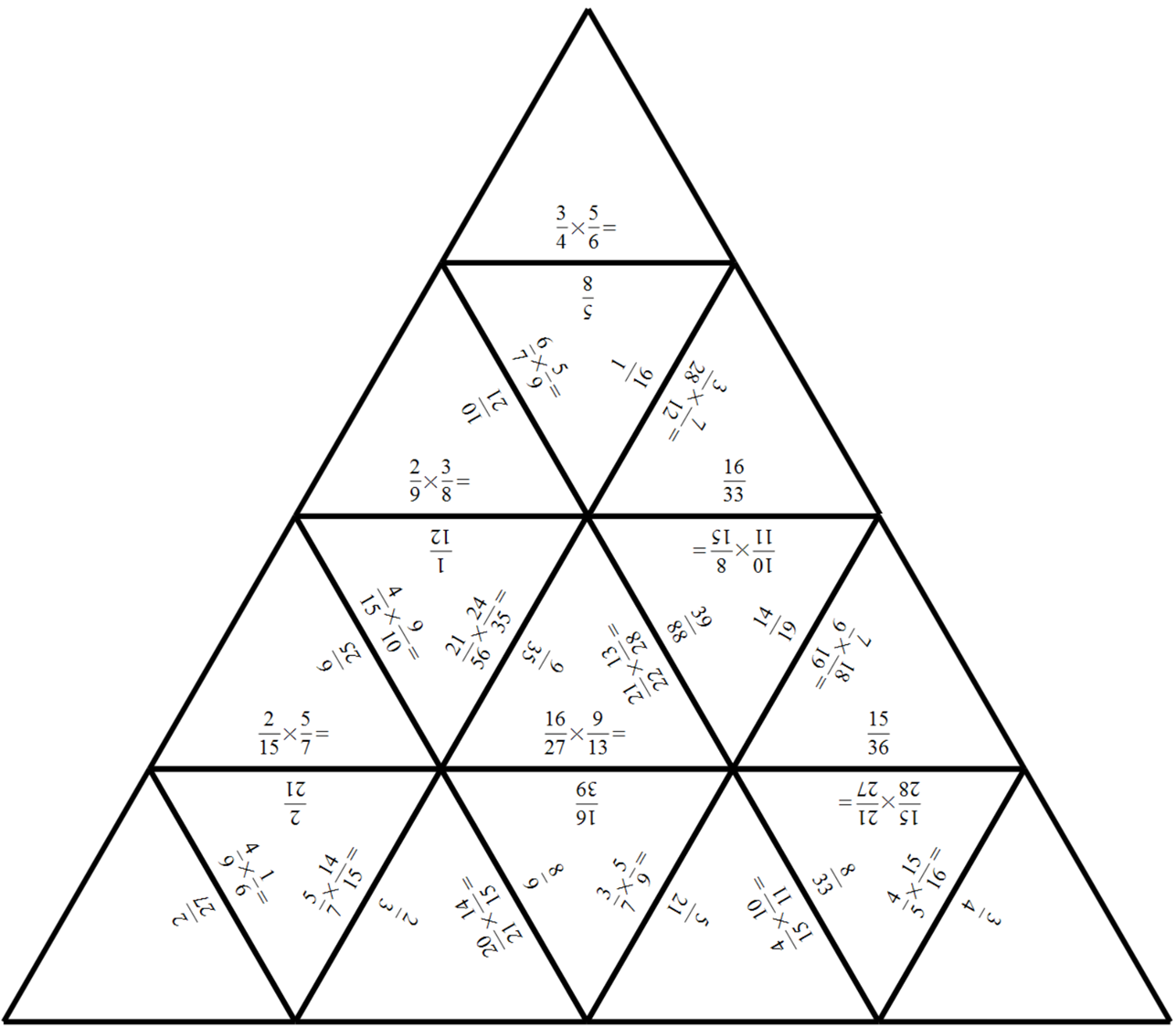 Can you finish 
the puzzle?
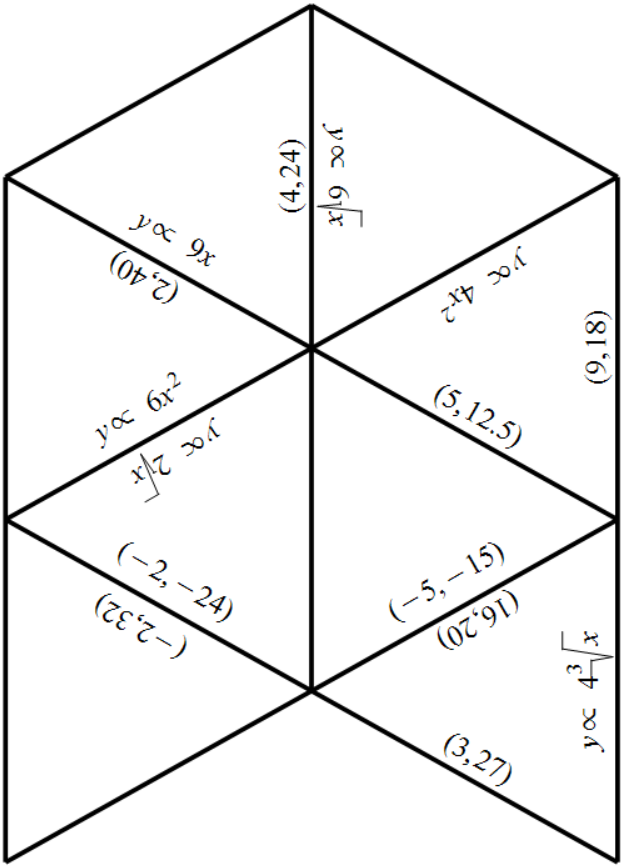 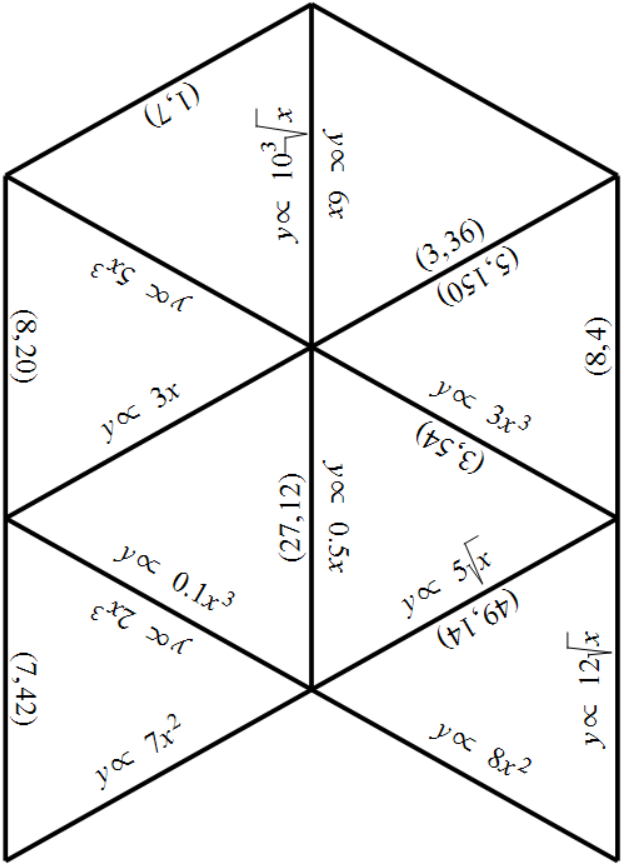 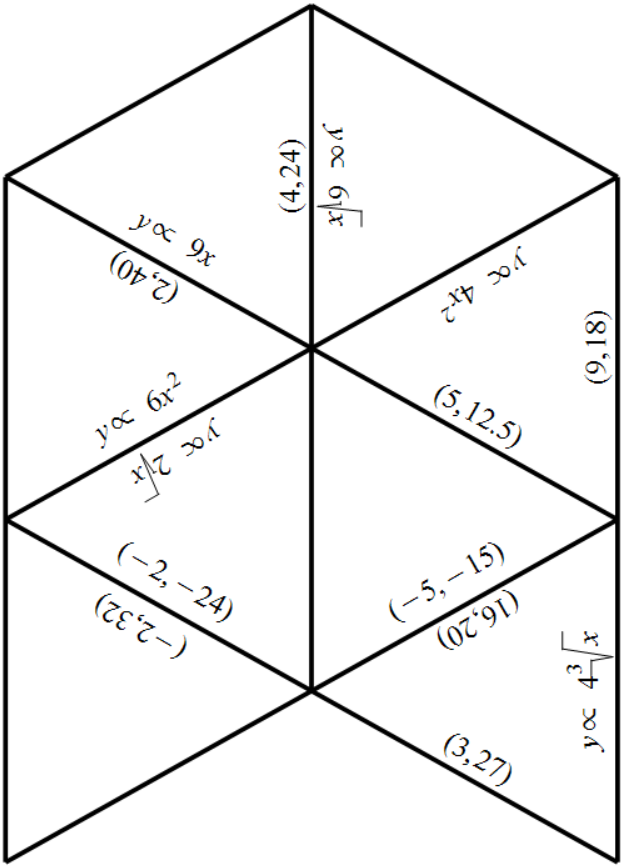 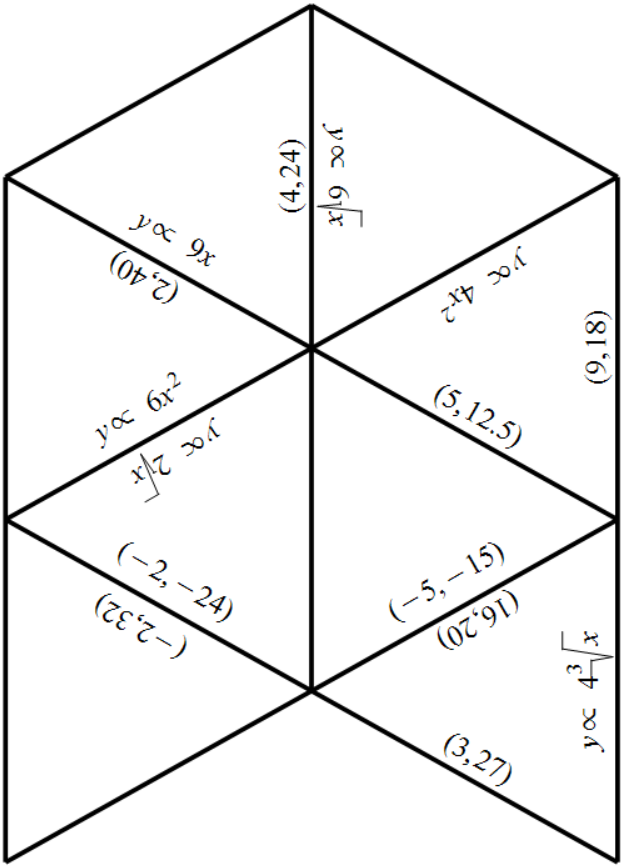 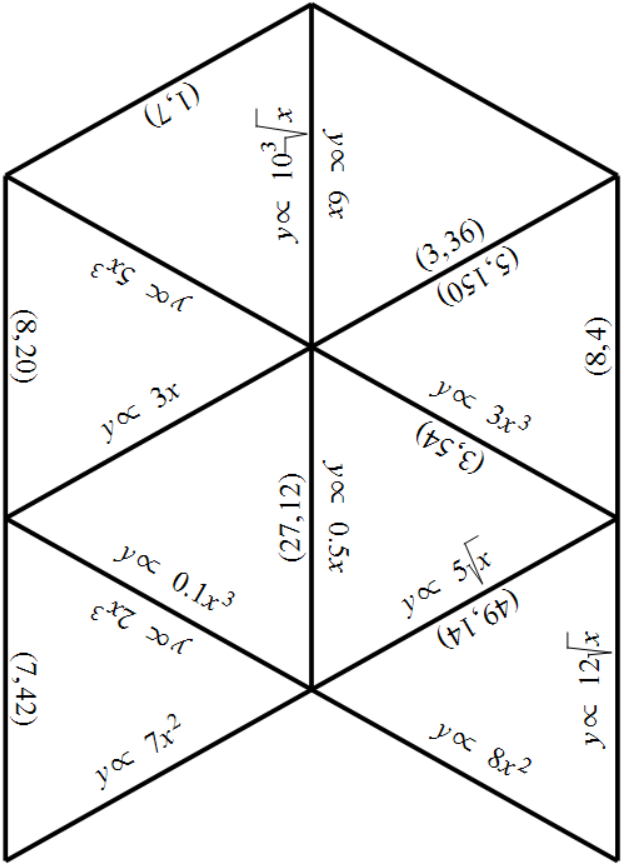 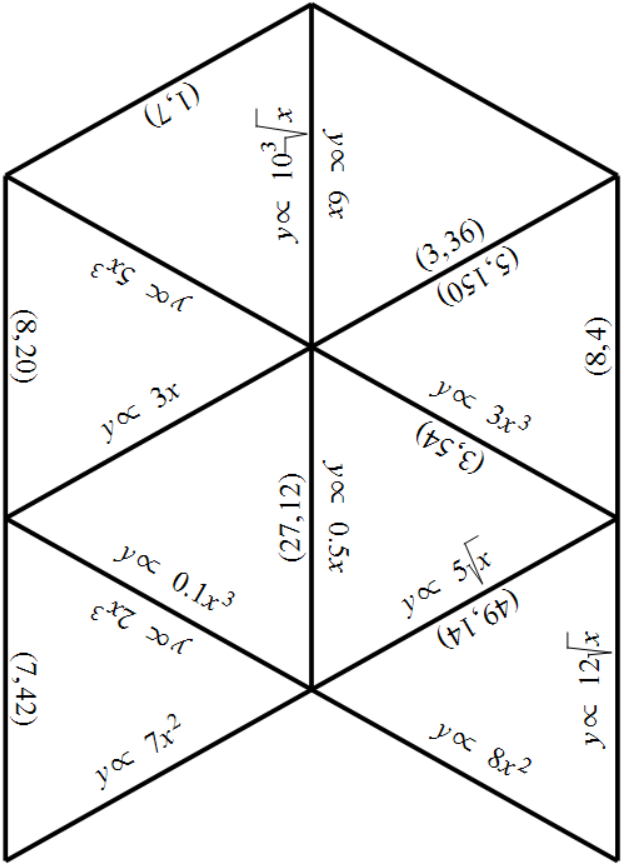 [Speaker Notes: Puzzle pieces to print.]
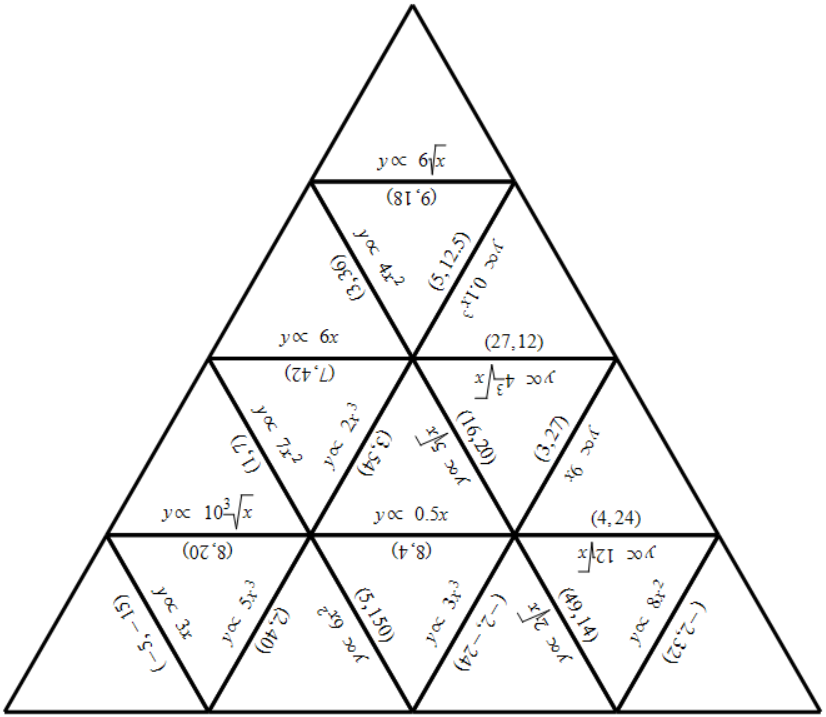 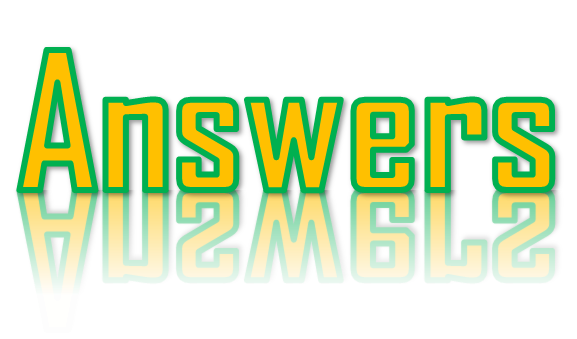